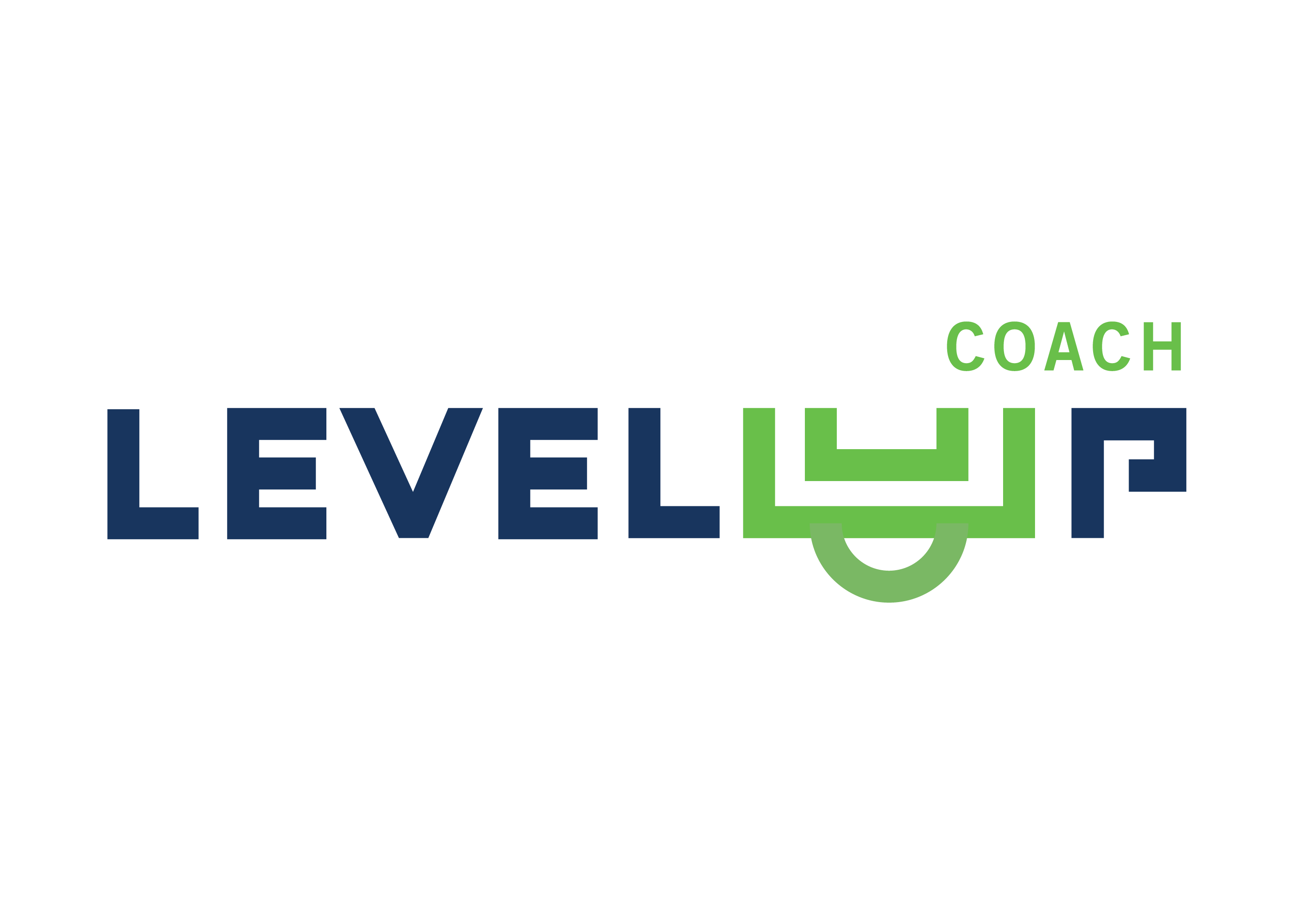 1
PLANTILLA PRE-ENTRENAMIENTO
FECHA:                             EQUIPO:                           SESIÓN:
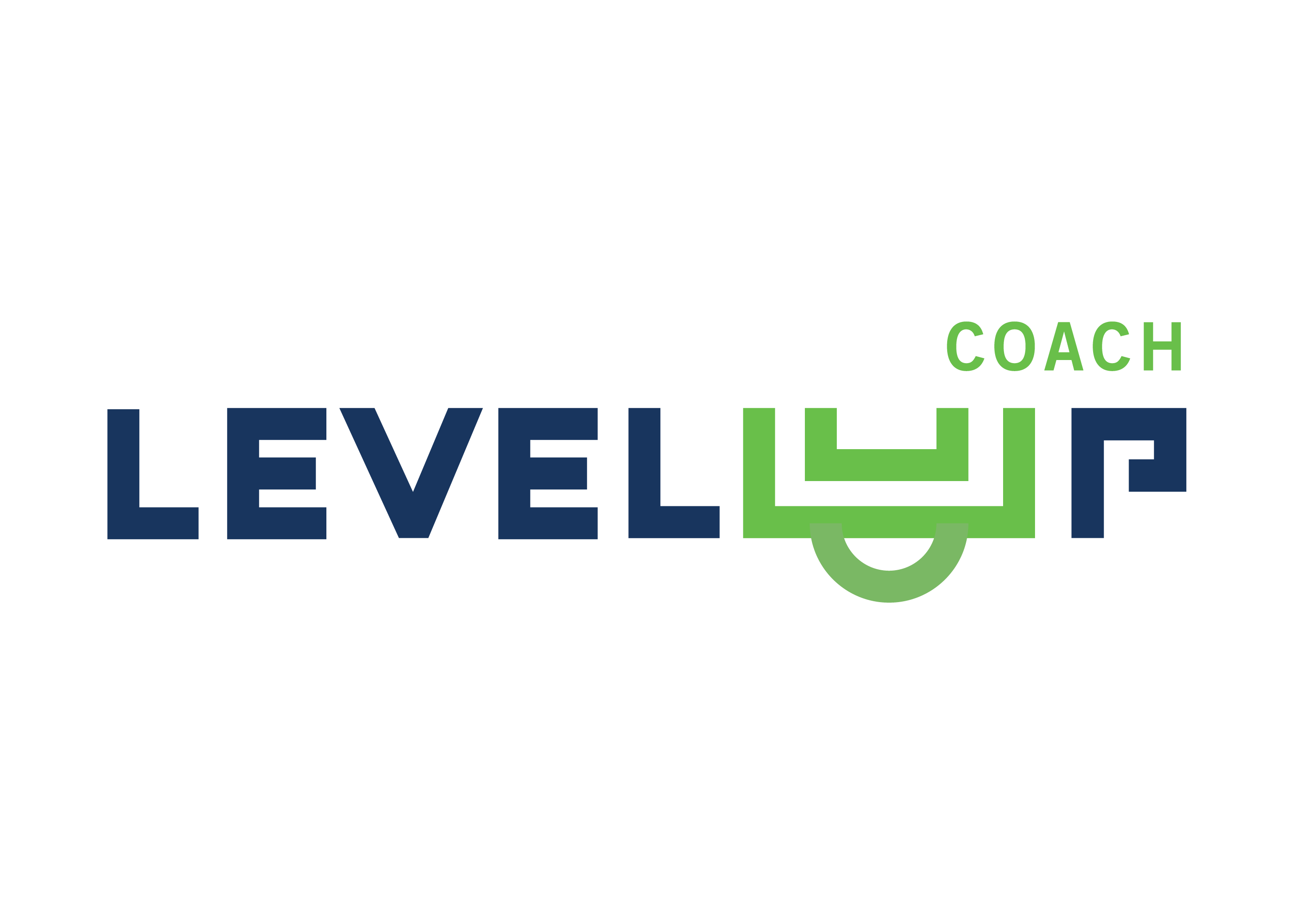 2
PLANTILLA PRE-ENTRENAMIENTO
FECHA:                             EQUIPO:                           SESIÓN: